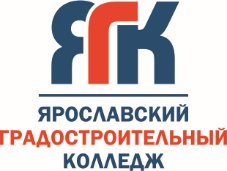 Формирование сетевого объединения по специальности 43.02.10 Туризм
Руководитель кафедры МТИ Мартынова С.В.
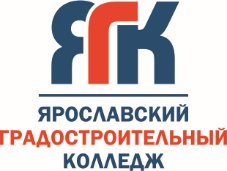 Разработка Положения о сетевом объединении профессиональных образовательных организаций и работодателей  по подготовке кадров в сфере «Сервиса и туризма».
Круглый стол, сетевого объединения для подготовки   по УГПС   43.00.00 Сервис и туризм планируем -  март 2022 года.
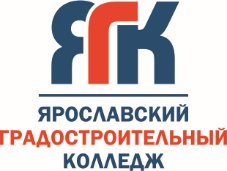 Работодатели:
АНО «Центр развития туризма и международного сотрудничества» города Ярославля (Туристско-информационный центр); 
Государственное образовательное учреждениеЯрославской области  "Центр детского и юношескоготуризма и экскурсий»;
ООО Сеть туристических агентств «Яроблтур»;
ООО  ТК «Ярослав Мудрый»; 
ООО «Ярославские путешествия»; 
ООО «Клуб путешественников-Ярославль»;
Государственное автономное учреждение культуры Ярославской области «Ярославский государственный историко­-архитектурный и художественный музей-заповедник»;
Государственное автономное учреждение культуры Ярославской области «Ярославский художественный музей».
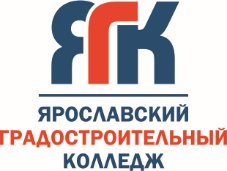 Образовательные организации
43.02.10 Туризм

ГПОУ ЯО Ярославский колледж управления и профессиональных технологий 
ГПОУ ЯО Угличский индустриально-педагогический колледж
ГПОУ ЯО Ярославский торгово-экономический колледж 
Университетский колледж ЯГУ им. П.Г.Демидова
ГПОУ ЯО Рыбинский полиграфический колледж
ГПОУ ЯО Переславский колледж им. А. Невского
Университетский колледж ЯрГУ им. П.Г.Демидова
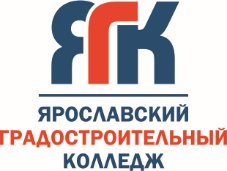 Примерный план круглого стола
1.Презентация специальности 43.02.10 Туризм:
когда специальность была открыта в колледже, срок обучения, контингент, общие и профессиональные компетенции;
участие студентов в конкурсах, WSR, выполнение КР, ДЭ, ДР. Электронные образовательные ресурсы Moodle;
презентация – портфолио, отражающее овладение студентами компетенций (выполняемые студентами работы). 

2.Планируемые вопросы для обсуждения в рамках круглого стола.
С работодателями:
1.Стажировка преподавателей у сетевых партнеров 
2. Сотрудничество по подготовке кадров: 
разработка учебной документации на основе рекомендаций от организаций; 
проведение производственных практик студентов у сетевых партнеров;
помощь в подготовке студентов к демоэкзамену и к участию  в чемпионате WSR;
проведение   мастер-классов и экскурсий для студентов; 
участие студентов в деятельности организаций помимо практики
 ( сопровождение групп, посещение семинаров (вебинаров) организации и т.д)
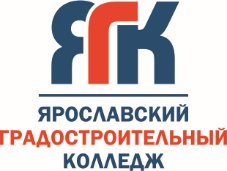 с образовательными организациями
Выбор сетевого модуля или обсуждение иных вопросов для взаимодействия.
Совместная разработка плана и содержания совместной работы. 
Подготовка студентов на сетевой площадке.